Year End Processing 2018


Presented by: Jesse Braun and Dana Halpin
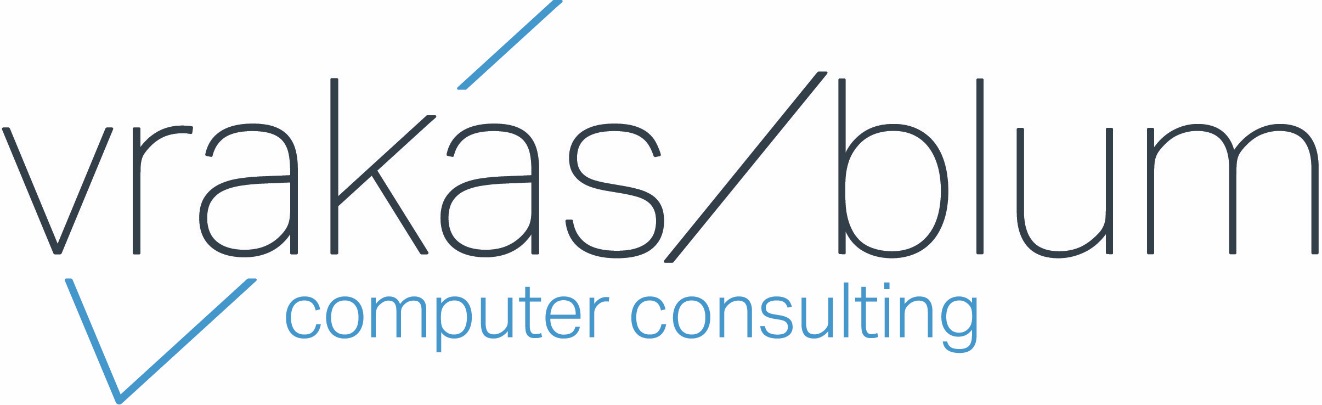 Year End ProcessingWhy so important?
Roll your fiscal period and year forward
Creates your correct Fiscal Year to Date and Prior Year to Date buckets
Standard utilities auto run in system based on setup
Makes sure no one can post to the prior year after balancing
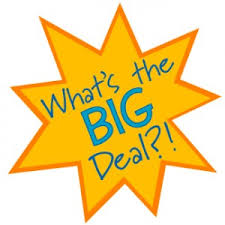 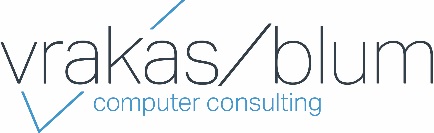 Cleaning up data
Year end is a nice time to review your open information and give you a clean system

Open Sales Orders
Open Purchase Orders
Empty batches
Audit reports
Run the audit reports in Customer, Vendor and Inventory. After reviewing/saving choose to clear the audit report
Old Paperless Office Forms
Paperless Office – Customer or Vendor Viewer to see all linked documents
Choose a date range, select all, then delete
You can always reprint an invoice, this is the original PDF sent to the customer or vendor
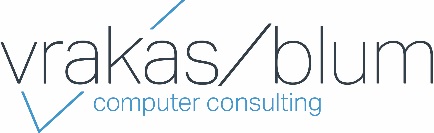 Understanding your options
Review your history saving options in each module before performing close
These options will drive what data is purged during the year end close process by module
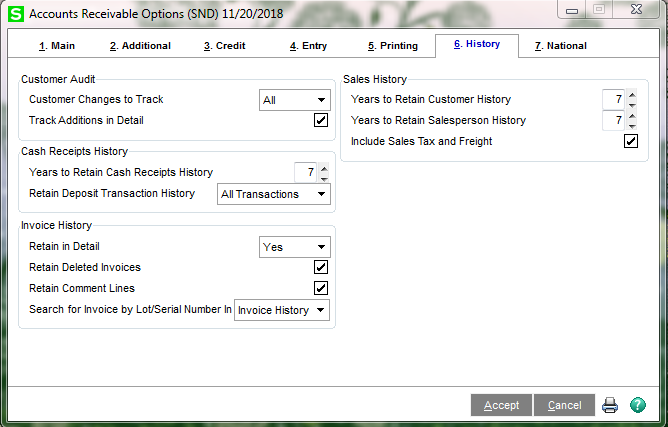 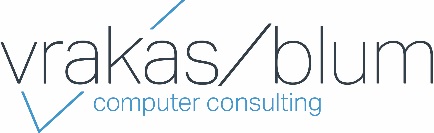 Order of Closing
Create a backup company!
This will give you a reference point and can be used for later processing of W-2’s and 1099’s
Close from the bottom up on your Modules Menu
Not all modules have a close process
Bank Rec doesn’t have a close process but should be reconciled last
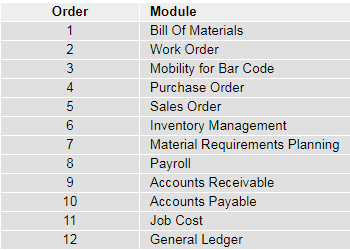 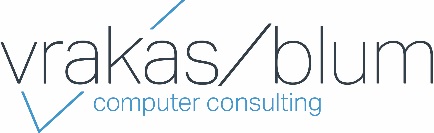 Closing Checklist
Each module has it’s own closing checklist that can be found in the Sage Help Files
Make sure all transactions are entered and updated and GL Transaction Register is updated
Print/save any reports needed before closing
Perform Period End Processing
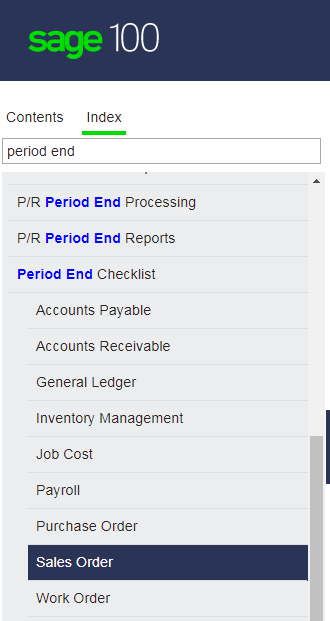 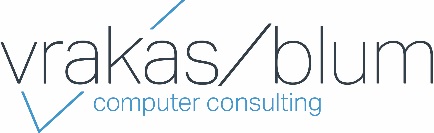 Special Considerations
Purchase Order
Make sure to reconcile your Purchases Clearing Account
Sales Order
A good time to review sales tax changes for the upcoming year and change in system
Inventory
Physical Count as separate process before close
Choose either valuation report or Valuation report by period
Adjust negative inventory items
Accounts Payable
Process 1099’s or plan to do from backup company
Review ending repetitive invoices
Accounts Receivable
Print Sales Tax report as needed by taxing jurisdiction
Review ending repetitive invoices
General Ledger
Process year end allocations before closing
Review ending recurring journal entries
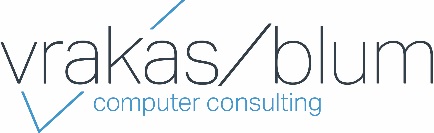 Inventory – Costing Tiers
If you use LIFO, FIFO, or Lot/Serial valuation items removing the zero quantity costing tiers should be part of your physical inventory process.
Removing the tier will only remove the record from your cost table and  not remove history
It will make your inventory count sheets shorter and more accurate
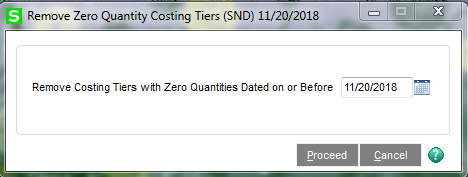 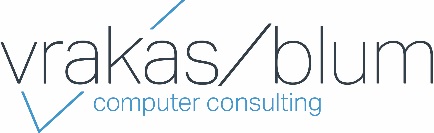 Inventory – Negative Tier
First run the negative tier report under period end to review the LIFO/FIFO or Lot/Serial items that have negative costing tiers
This can mean they were over distributed
Run the negative tier adjustment to automatically adjust the negative items
Or make changes manually using a Transaction Entry
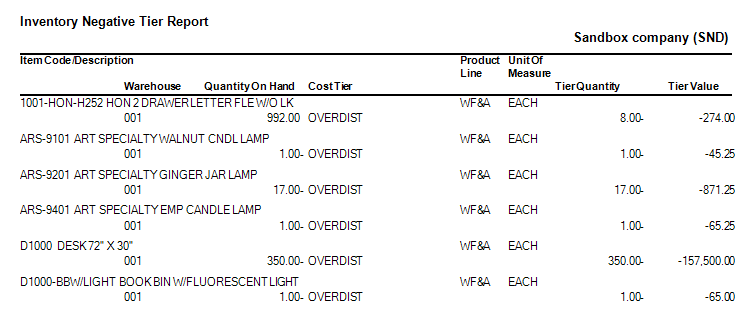 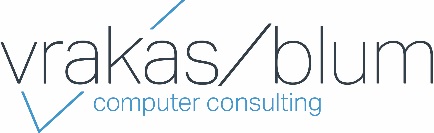 Physical Count
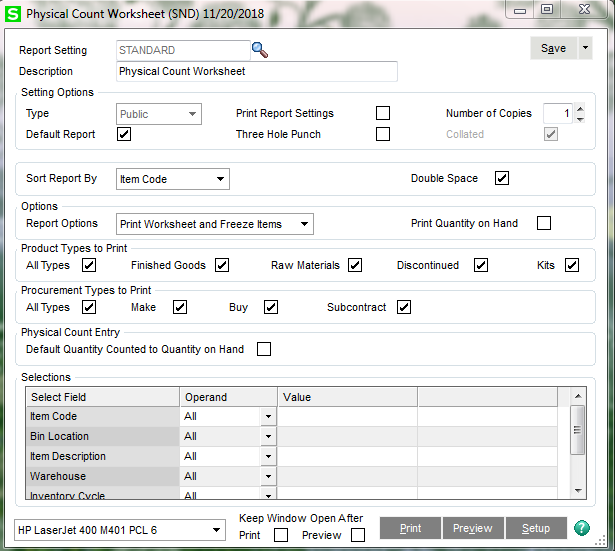 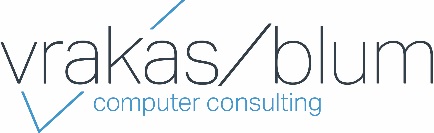 Agenda
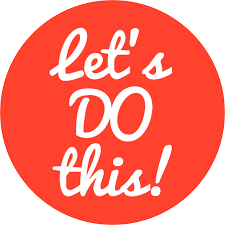 Sage 100 Supported Versions

AP 1099’s

Payroll Year End Processing

Payroll W2’s

Payroll ACA reporting

Resources
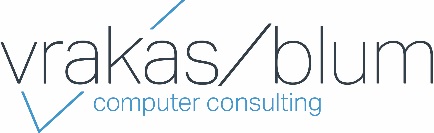 Sage 100 Supported VersionsAP 1099’s & Payroll
PU 1+
PU 5
PU 2+
Not sure which version you are on?  In Sage 100, go to Help  About
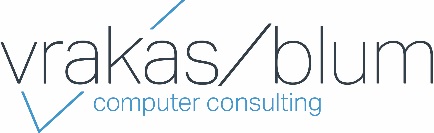 AP 1099’s What’s Required
Aatrix eFiling & Reporting must be installed on the user’s workstation, with sufficient permissions to allow download & install of Aatrix updates. 
Must be current on software maintenance plan with Sage & have active internet connection.
Install year end IRD
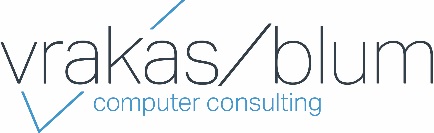 AP 1099’s Setups
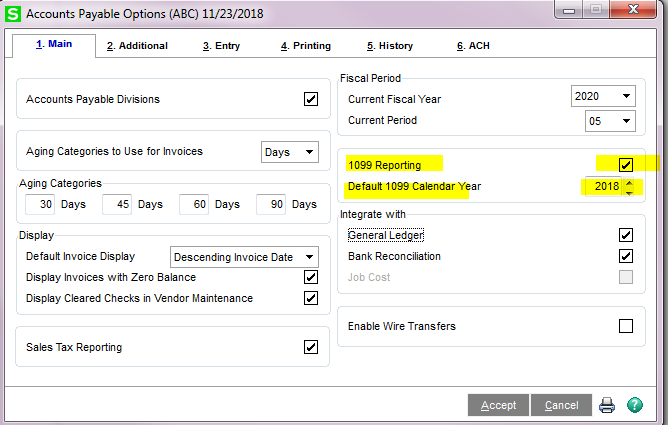 Fix Here..Add, edit, delete amounts
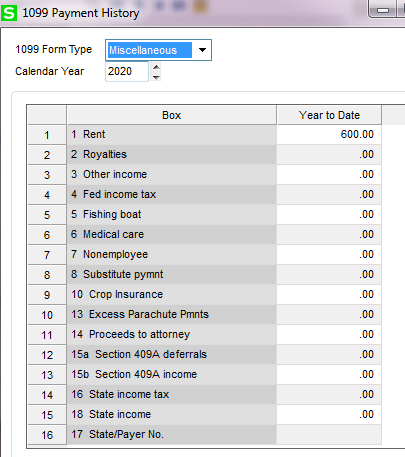 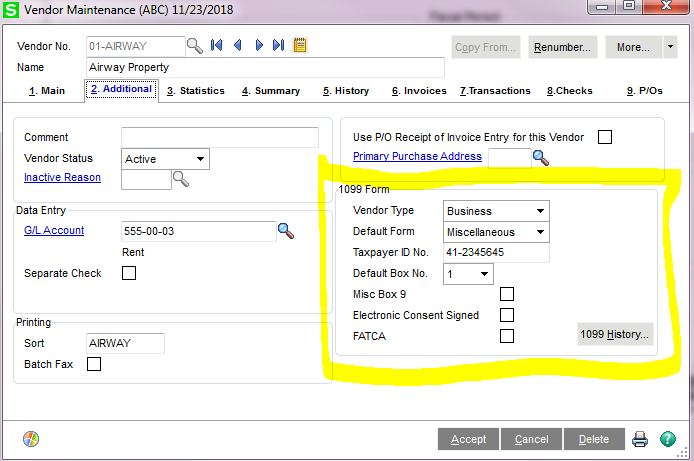 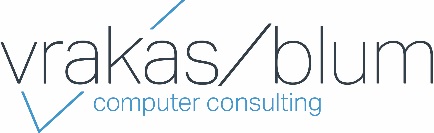 AP Payment History Report
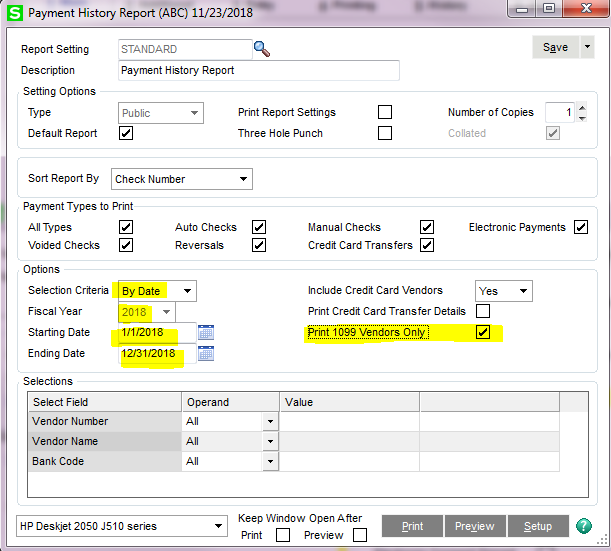 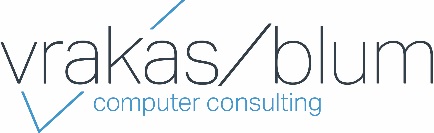 1099 Form 1099 efling & Reporting
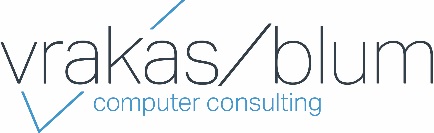 Questions re: forms and fees? Contact us!!!
1099 Form 1099 efling & Reporting
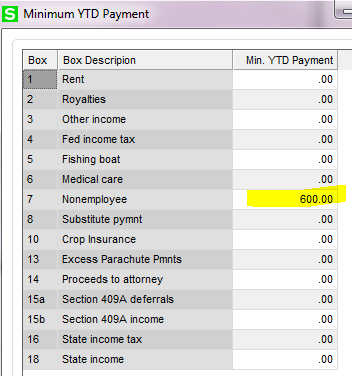 Follow the wizard and once info in 1099 recipient grid have passed error checking you are ready to process.
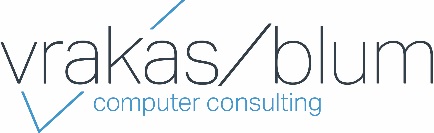 Remember: The Federal 1099 COPY A and the Federal 1096 forms must be printed on pre-printed forms with red ink
Dates of Year End Updates
The eFiling and Reporting (Aatrix) year end update will be released by automatic update approximately December 21st (est. target date)

2018 Interim Release Download (IRD) is scheduled to be available by download December 20th (est. target date) 	
	 IRD: Last-minute fixes to prepare your payroll or 	 accounts payable system for W2 or 1099 filing. It 	may also include other changes required by last-	minute tax law updates.

The 2019-Q1 Tax Table Update (TTU) December 20th (est. target date) 	

The applicable Product Update, 2018 IRD and Aatrix year end update must be installed before processing W2, ACA or 1099 forms for 2018
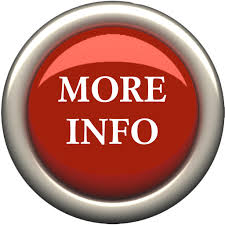 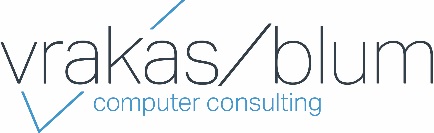 Payroll 2.0 (Sage 100 2018)
Sage 100 2018 users need Payroll 2.18.5 (available 11-15-18) or Payroll 2.19 (available Dec 2018)  
Payroll 2.0 does NOT require a TTU. Tax information is maintained in CLAD and system table changes will be pushed down via the Payroll Tax Update within the software.
No IRD is necessary included in the 2.xx.x release


Remember to check back at the end of January 2019, for the latest TTU release to ensure that you will have the most up-to-date tax tables for the 1st quarter of 2019 tax year.

After installing the 2019-Q1 TTU, remember to verify the Unemployment Tax Rate in Tax Table Maintenance for each of the states you process payroll, to reflect your company's correct 2019 unemployment rate for each Sage 100 company you process payroll in.
Versions 2017-2016
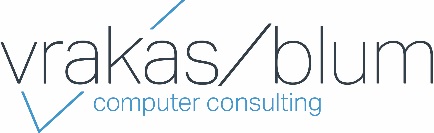 Payroll Year End Resets
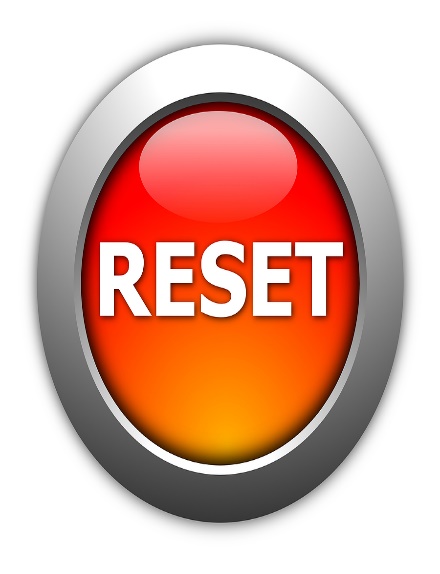 Employee Benefits Limits (check setup!)
Pension Plan Deductions
Cafeteria Plan Deductions
Allocated Tips
Fringe Benefits
Non-Qualified Plan & Dependent Care Benefits
More RESETS:
Sets all Quarterly & Yearly reports to zero
Removes perpetual/ck history (system settings)
Purges Terminated Employees
Purges Standard Deduction with goals met
Tip: Setup Paperless Office to save Period End Reports!!
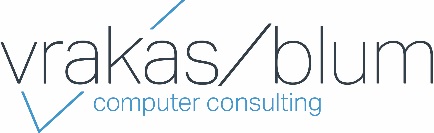 Period End/Yr End Checklist
Set the Payroll module date to the year-ending date 
Open Payroll, Reports, print each of the following reports, and verify that all checks and adjustments have been entered for the current quarter:
Quarterly Tax Report 
Payroll Check History Report 
Quarterly Pay Period Recap
Deduction Report 
Open Payroll, Period End, and print the following reports:
Quarterly Government Report (if applicable 
Employee Totals Verification report - correct any discrepancies found 
Federal eFiling and Reporting, select 941 Form and any applicable State payroll forms/reports 
W-2 forms from within Federal eFiling and Reporting

Reconcile your quarterly 941 forms to your W3 form 
Back up your company data files & make a Copy Company 
For version 2017 & Prior use copy company for processing W2’s  (make sure 4th Qtry TTU & IRD installed)
Open Payroll, Period End, Period End Processing
Select closing Year End, select Quarter and Year End Processing
Select check boxes for the reports to be printed, and click Print
After the reports are printed and verified, click Yes at the "Complete period end processing?" prompt.
Taxable Updates are Global only for v2017 & prior
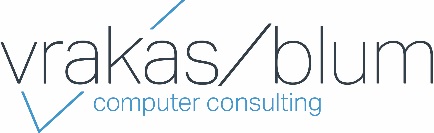 Aatrix & Efiling
2017
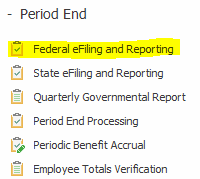 2018
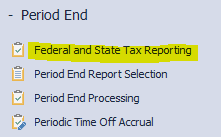 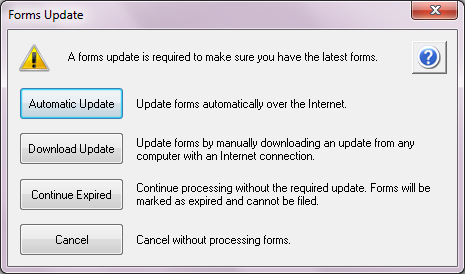 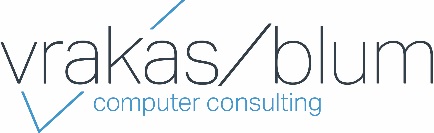 How to Print W2s(v2017 & Prior)
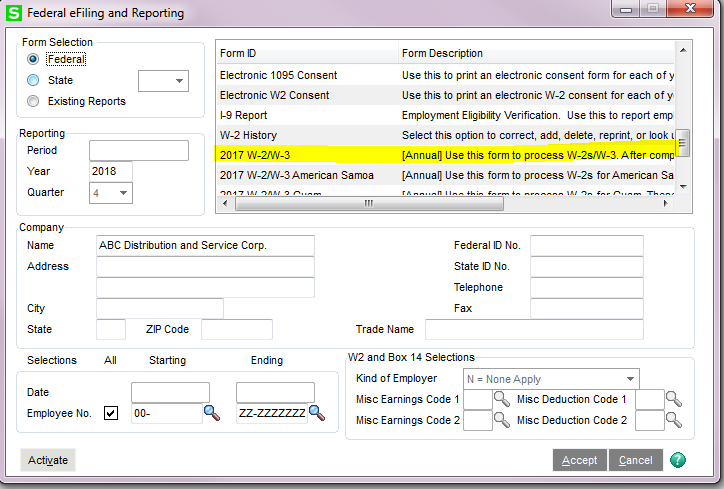 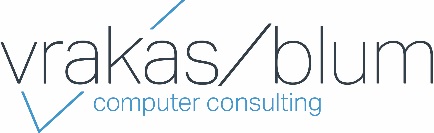 How to Print W2s (v2018)
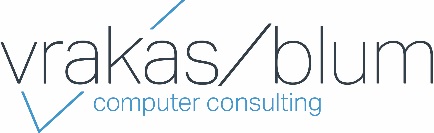 Example of W2 Setup Wizard
Note: You can make changes to any field in the grid but the data will NOT be written back into your Sage 100 ERP company data set
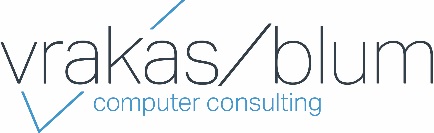 Filing Options
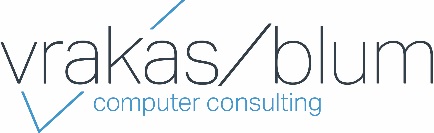 What Forms are Needed?
EMPLOYEE W2 (copy B, C & 2 Copy 2s). These must be printed on blank 4 part perforated paper w/notice on back.
Federal W2 (copy A)-print to plain paper
Federal W3-print to plain paper
State Copy –blank 4 part perforated
Employer W2-Copy D-prints 4/sheet to plain or blank 4 part perforated
(Forms can be ordered from Sage Checks & Forms)
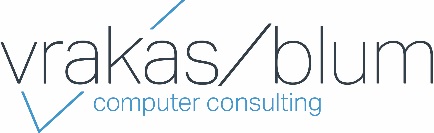 How Email W2s
Open Payroll, Main, Employee Maintenance, Click Wages tab, click Tax Status, Select the W2 Electronic Consent Signed box
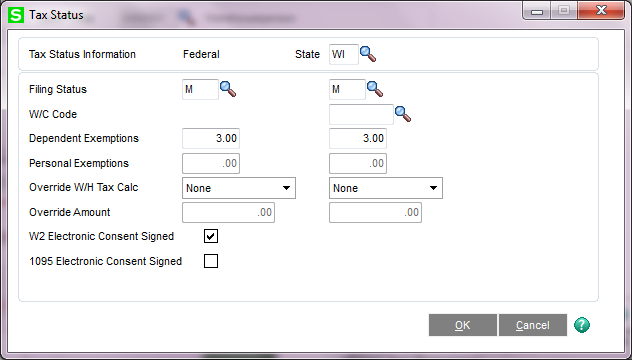 Selecting this option will also select the Electronic Only/Electronic W-2 field in the W2/1099 Preparer window, when processing W2s using Federal eFiling and Reporting.
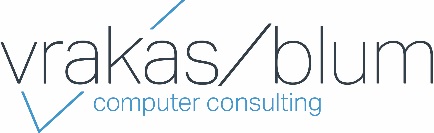 ACA Reporting Requirements
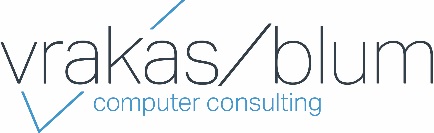 ACA Before You Begin
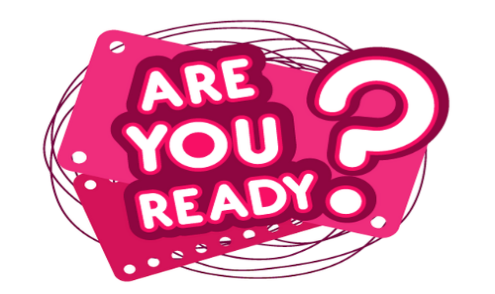 Enter employer & employee data for reporting
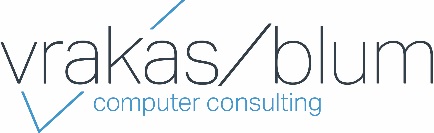 Setup ACA Employer Maintenance
Click the “Monthly Detail” button to enter information from each month
Click “Other Members” if there are any other company EINs to include in the same group
If checked “other member” button is avail
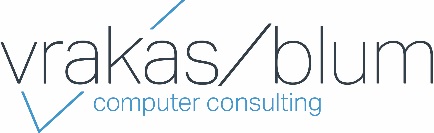 Setup ACA Employer Maintenance
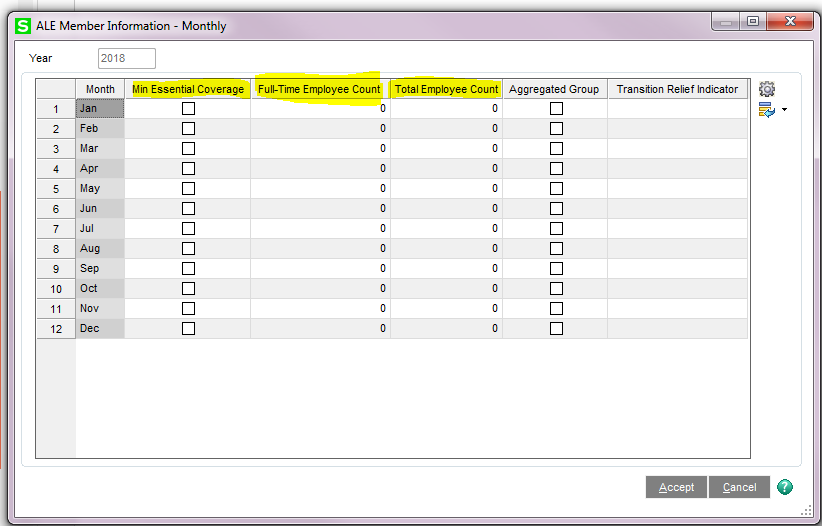 After “Monthly Detail” button is selected: enter information from each month
The “full time employee count” and “total employee count” fields can update from the ACA Applicable Large Employer Report
Min Essential Coverage - Select this check box if your company offered full-time employees an opportunity to enroll in an employer-sponsored health care plan that meets the ACA minimum essential coverage requirements
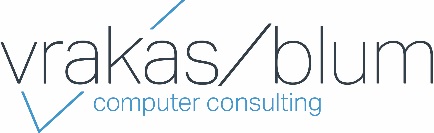 ACA Applicable Large Employer Report
Offered as a self-help tool
Sage does not guarantee accuracy or applicability to your circumstances
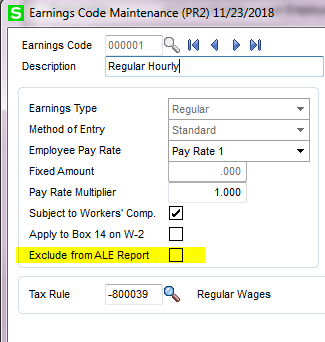 To comply with the ACA, hours of service must be tracked by month
Hours worked are tracked by pay periods in Sage 100 &
Pay periods may span more than one month
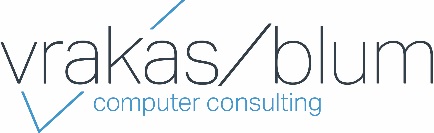 ACA Employee Maintenance
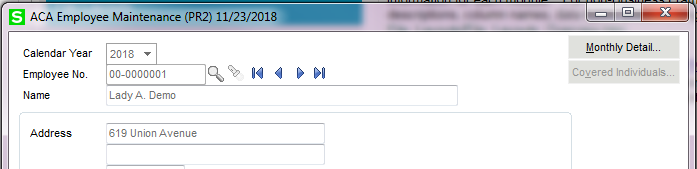 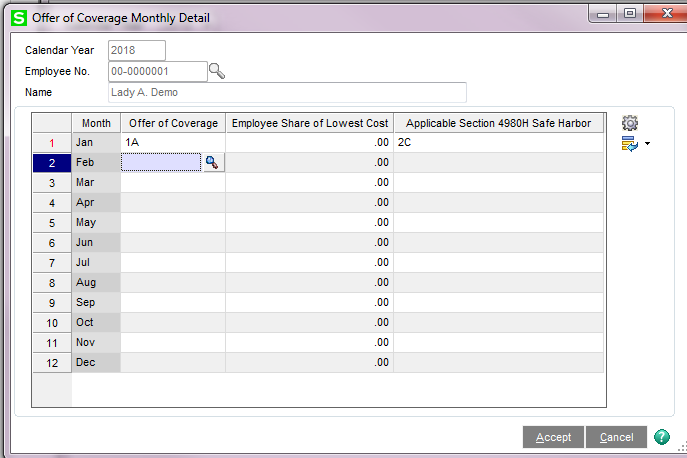 Offer of Coverage Lookup box for codes that populate on the 1095-C
Section 4980H Safe Harbor:
Select applicable code from the drop down list
Employee Share of Lowest Cost: The employee's share of the lowest-cost monthly premium for self-only minimum essential coverage providing minimum value that is offered to the employee. If the employee is not required to contribute toward the premium, enter 0.00
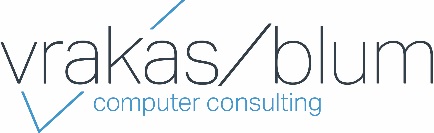 ACA Employee Maintenance
Click “Provided Self Insured Coverage” if the employee enrolled in employer-sponsored self-insured health coverage offered by your company during any part of the calendar year
Months If the individual was not covered for at least one day in every month of the year, select the check box for each applicable month in which he or she was covered. Clear the check box for any month for which the individual was not covered at least one day in that month.
Covered All Months - select this check box if the individual was covered for at least one day in every month of the year. Clear this check box if the individual was not covered for at least one day in every month
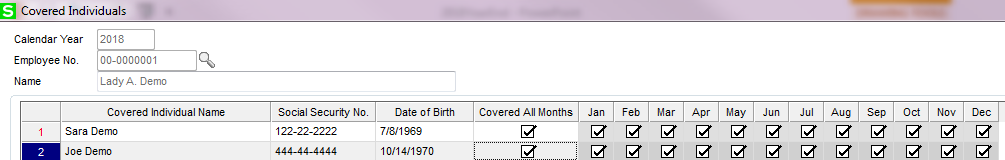 Enter the Full Name, Social Security #, Date of Birth and select applicable calendar months that each individual was covered (Including the employee)
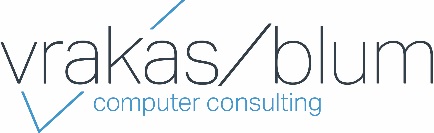 How to Generate 1094/1095
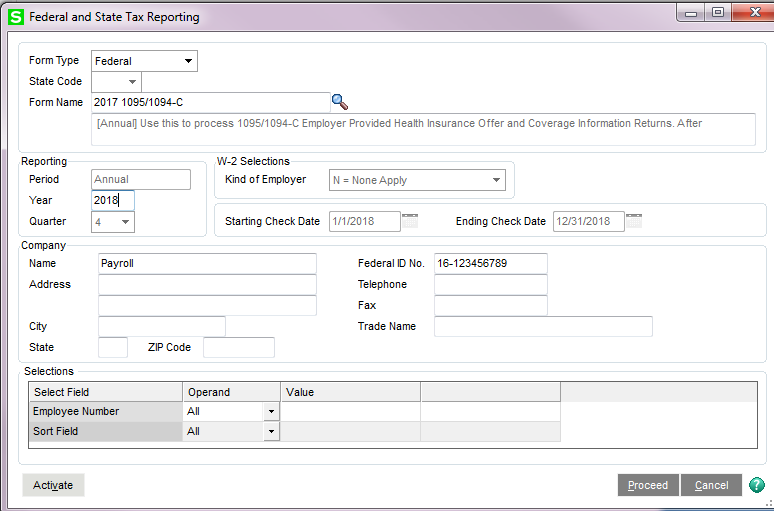 Can be printed to plain paper, no pre-printed form is required
**Note: A 1095 form will be generated for all employees who have information entered in the ACA Employee Maintenance > Monthly Detail and/or Covered Individuals screens
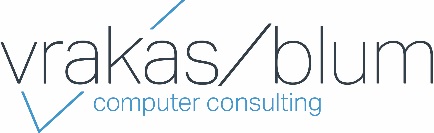 Reporting Health Care Coverage on W2
How to create an Employer Contribution deduction:
Payroll  Setup  Deduction code maintenance & Create a new deduction code 

From the Deduction Type drop-down menu,     select Employer Contribution 

If applicable, enter DD in the Box 12 Code field

If two or more deduction codes use the same Box 12 code, the amounts will be added together & the total amount will print on W2 form
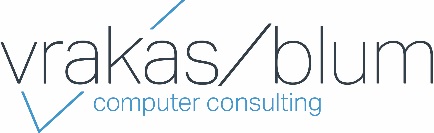 Resources
Contact us!!! Vrakas-Blum Support Dept
Sage City Year End web address: https://sagecity.na.sage.com/support_communities/sage100_erp/sage100-yearend/
Sage City Year End Center provides:
Interactive year end Payroll & AP checklist
Printable Payroll checklist 
Hot Topics
Year End forum
Common year end knowledgebase articles
Year end videos
ACA videos
Some areas require an active Sage Business Care plan to access
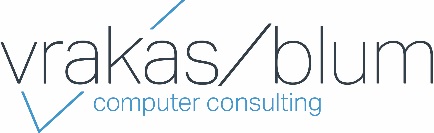 Questions?
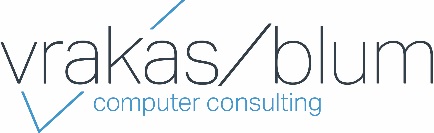